Pavement Management
2018 Section Engineers’ Meeting
February 2018
Chad Shive
PMS now a module in OMS
Same link used for OMS can access PMS data
Web only, from KYTC network
District Coordinator requests access just like OMS
Send emails to chad.shive@ky.gov
PMS Module
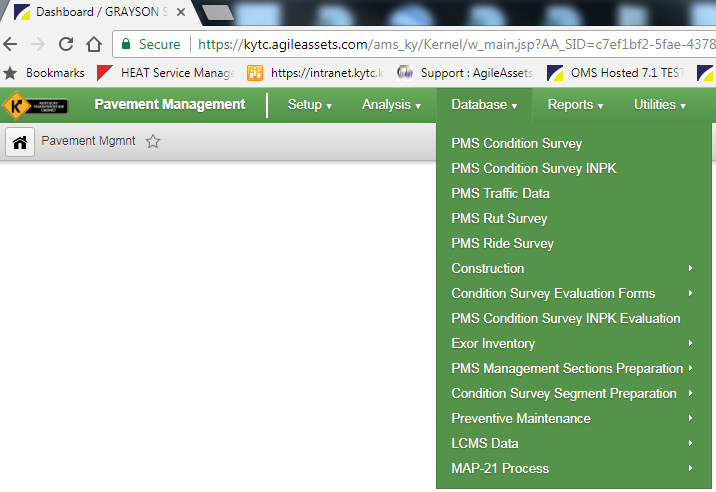 Pavement History
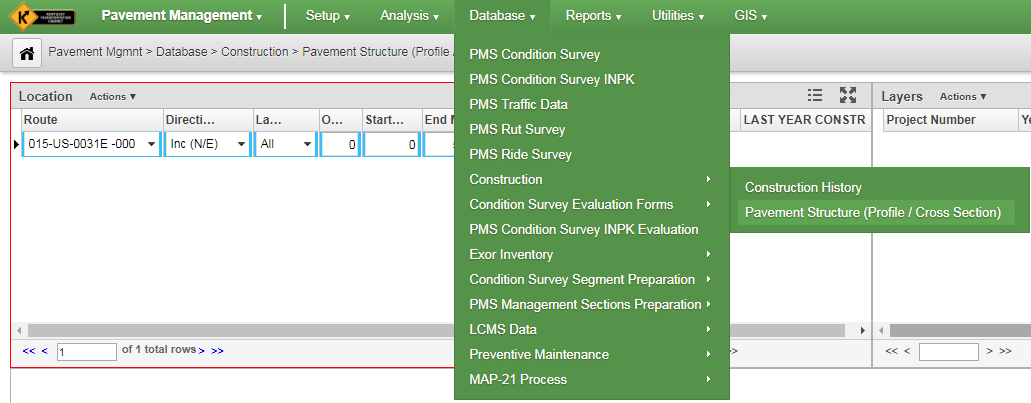 Pavement History
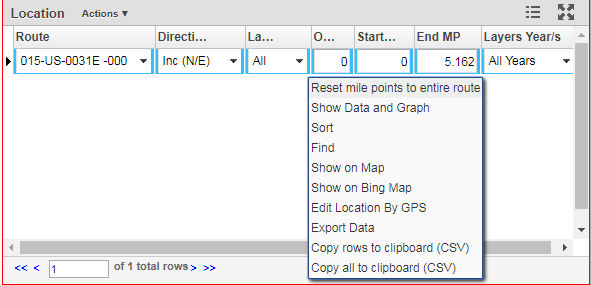 Pavement History
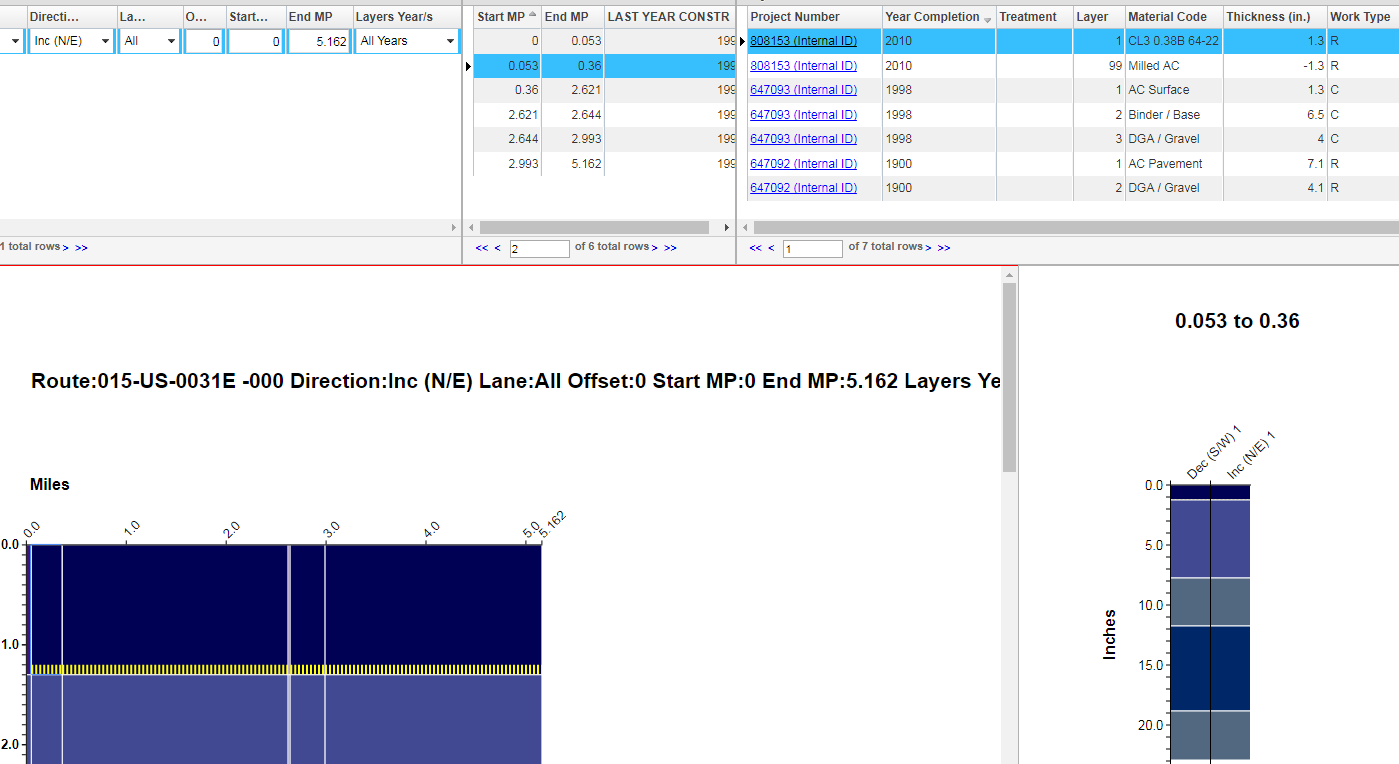 Pavement History
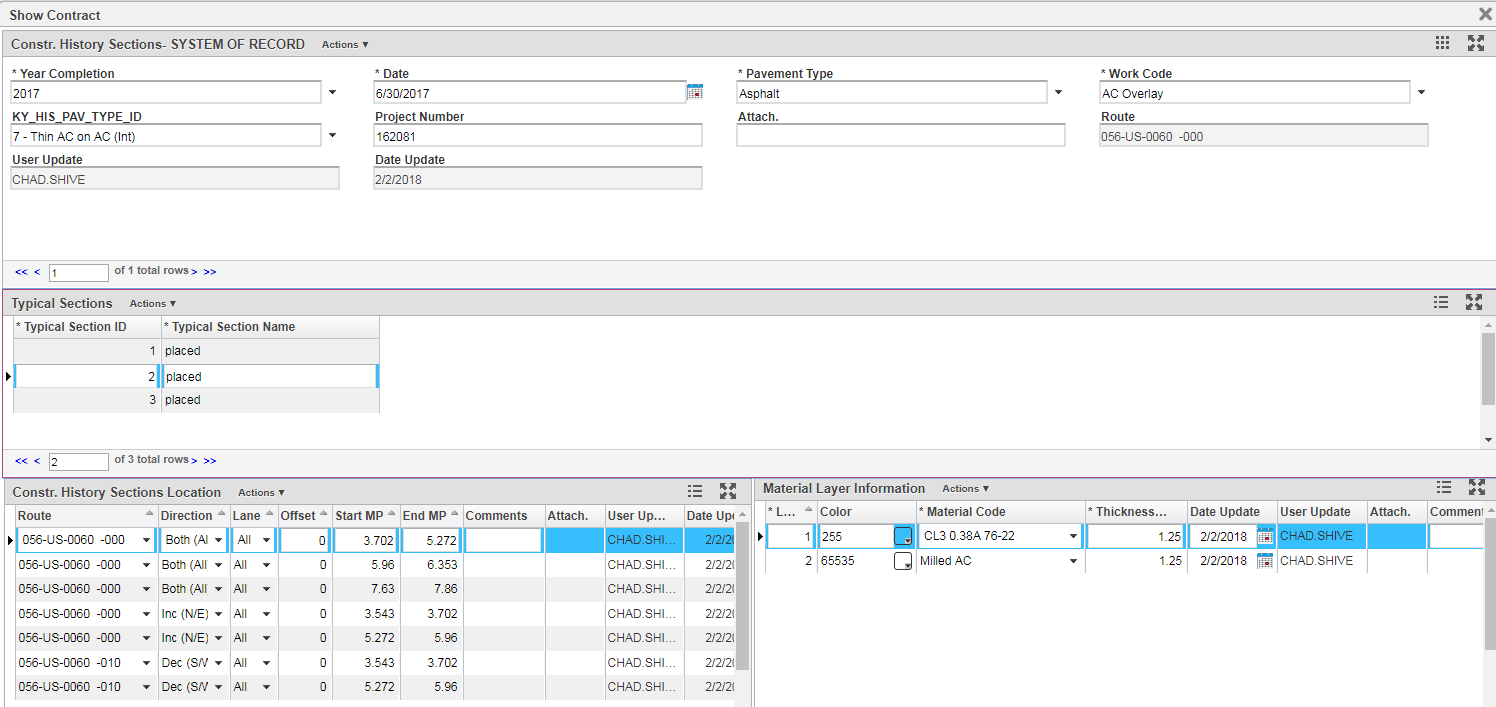 Condition Survey Estimates
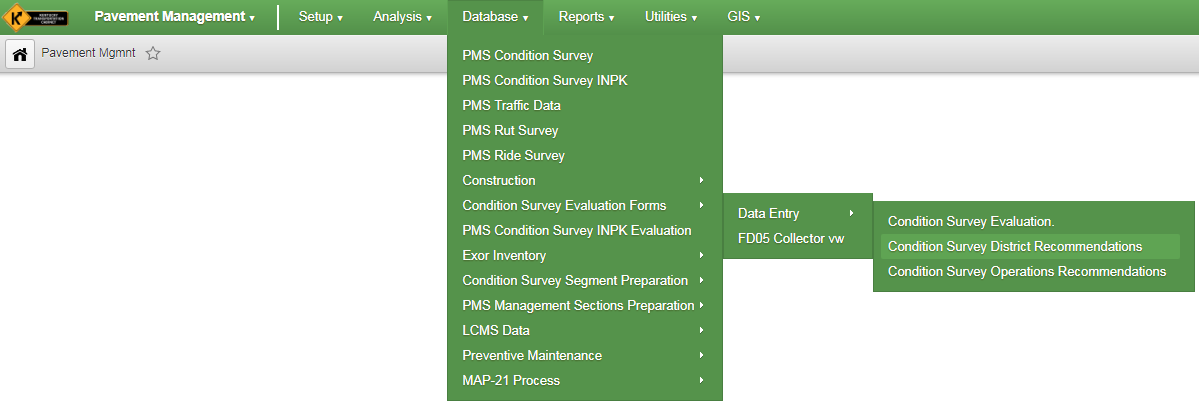 Condition Survey Estimates
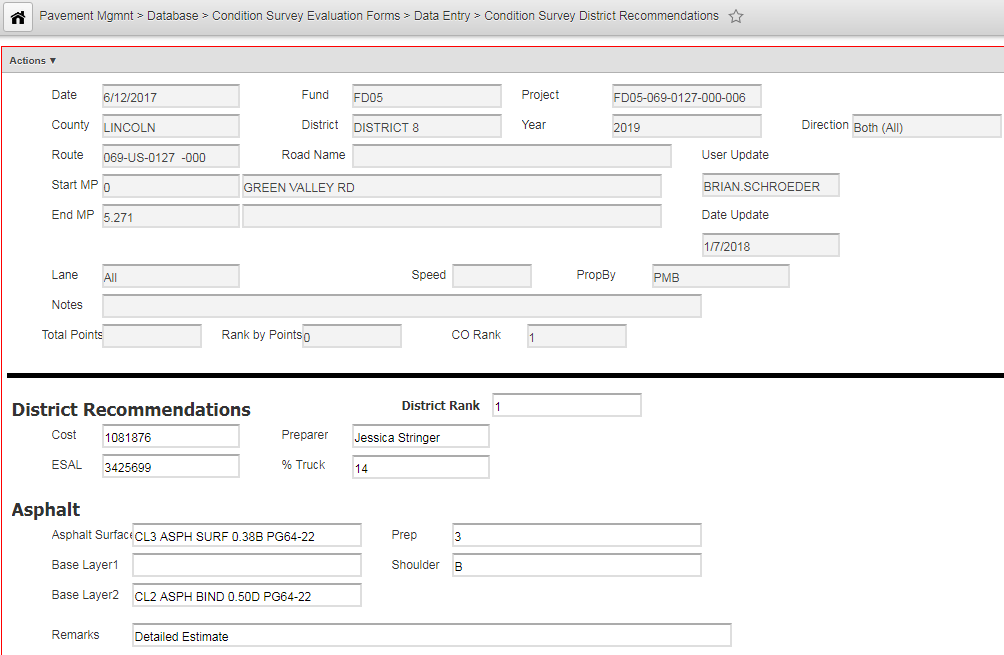 Laser Crack Measurement System (LCMS)
Captures more factors
Objective assessment of pavement condition
Easier
Faster
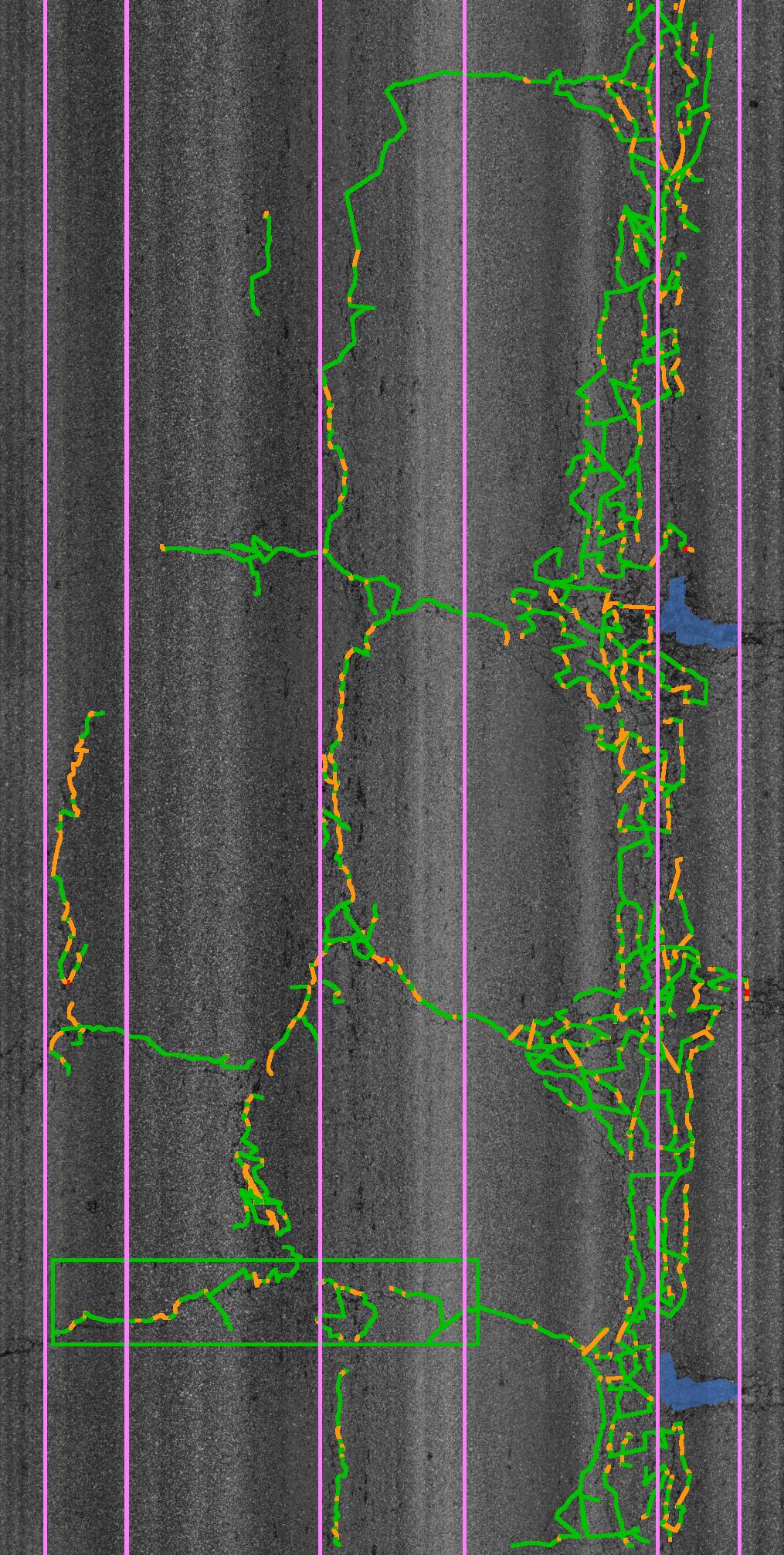 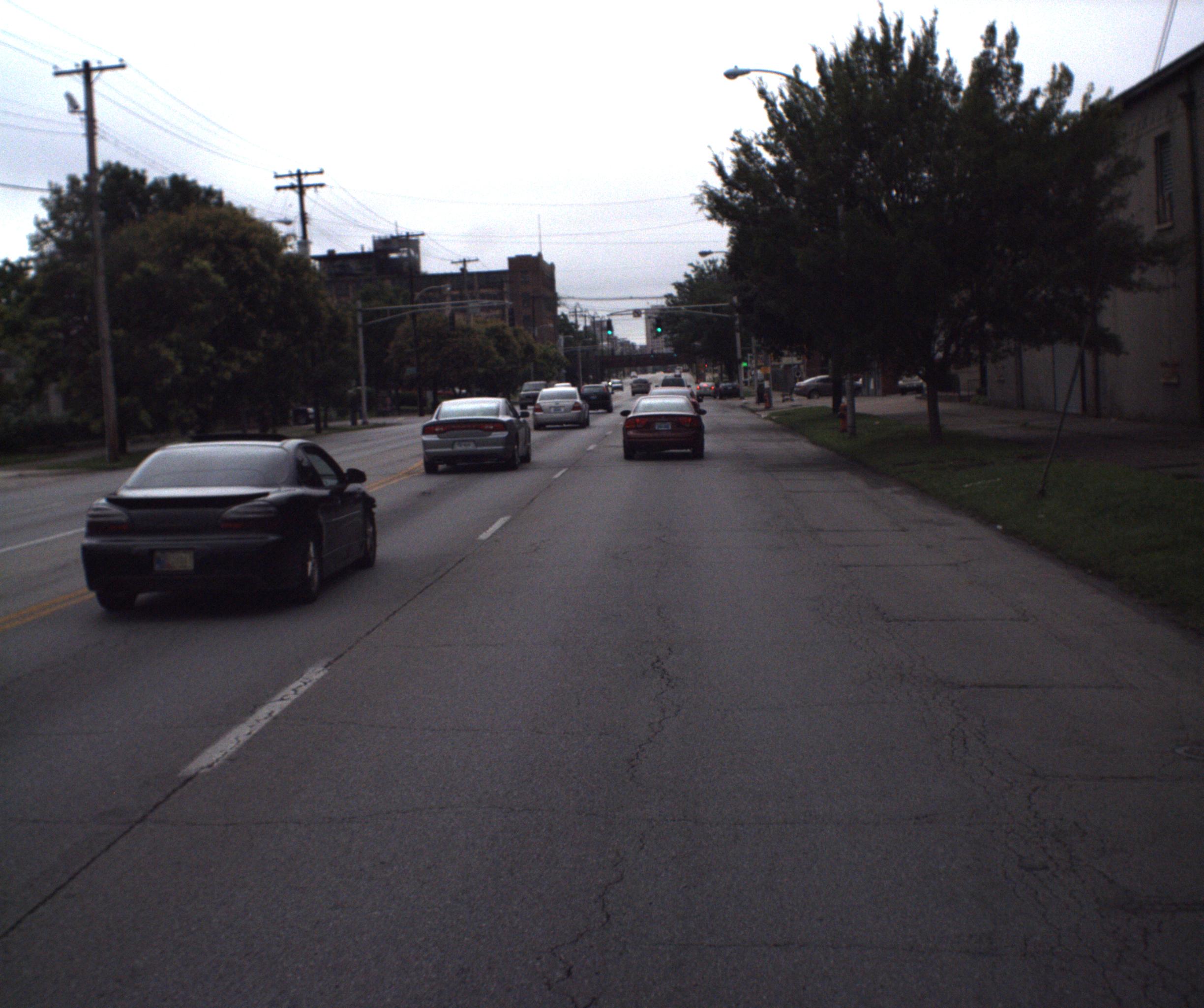 Integrating Research with Pavement Management
What do we want from this data?
Pavement Condition
Prioritized Pavement Worklist
Condition Forecasting and Treatment Strategies
Incorporation of all treatment strategies into solution
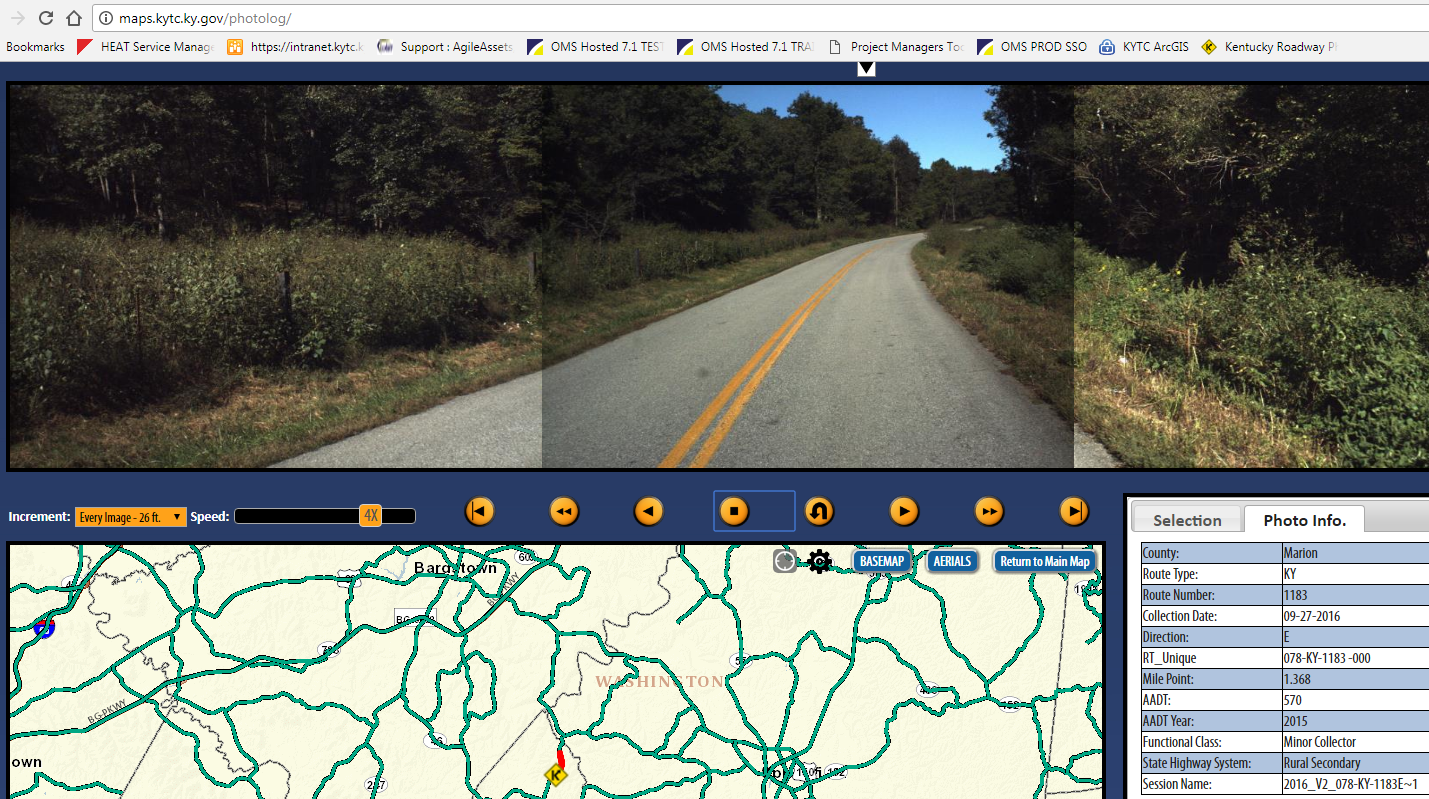 Wrap up
Request PMS access through your OMS Coordinator
Use Photolog: http://maps.kytc.ky.gov/photolog/
Contact Chad Shive for more info on PMS
https://fsds.ky.gov/adfs/ls/IdpInitiatedSignon.aspx?loginToRp=https://kytc.agileassets.com